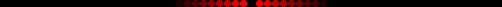 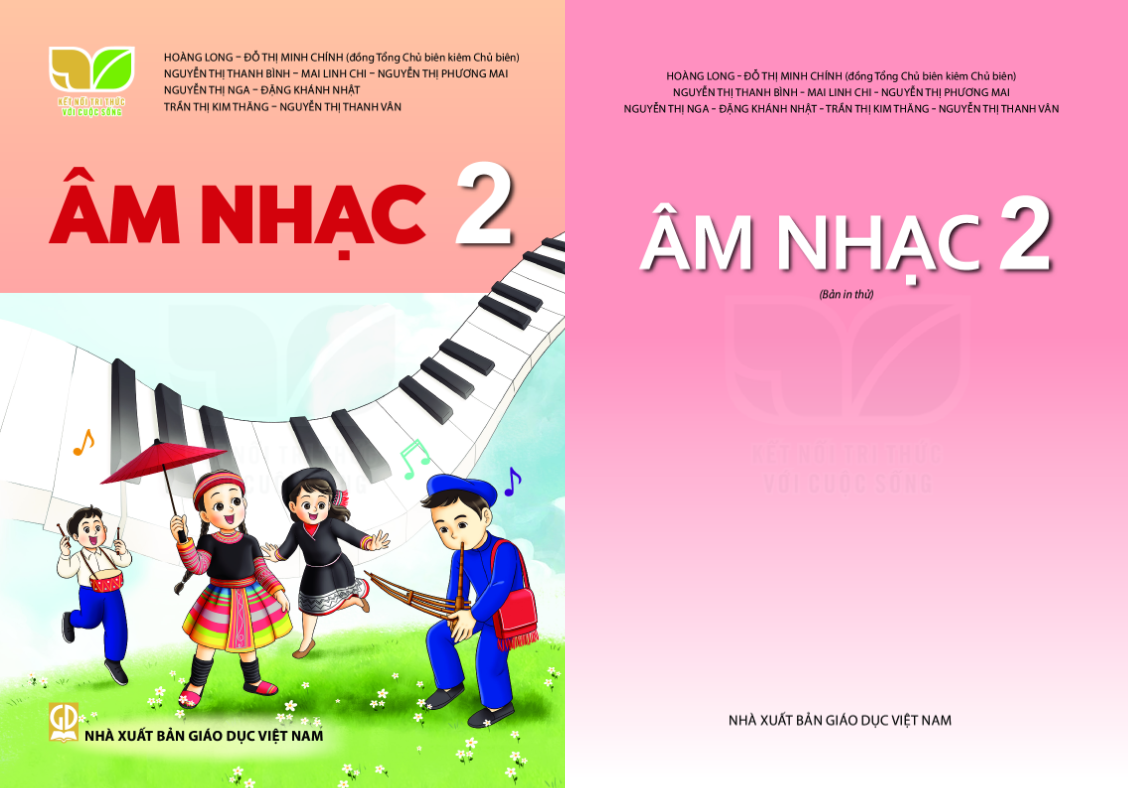 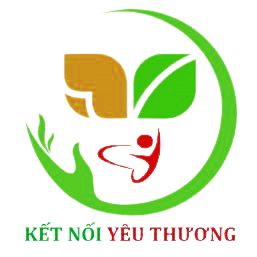 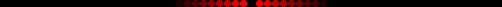 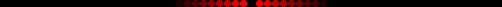 THẦY CÔ VUI LÒNG KHÔNG CHIA SẺ TÀI LIỆU CỦA CHƯƠNG TRÌNH ĐỂ CÓ CƠ HỘI GIÚP ĐỠ THÊM NHIỀU HOÀN CẢNH HỌC SINH KHÓ KHĂN NHÉ Ạ! XIN CHÂN THÀNH CẢM ƠN THẦY CÔ!
ĐỊA CHỈ KÊNH HỌC LIỆU ÂM NHẠC KẾT NỐI:
https://www.youtube.com/channel/UCO2d8nr48-iTs8byOJTX9PQ
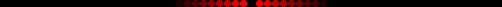 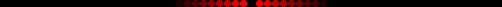 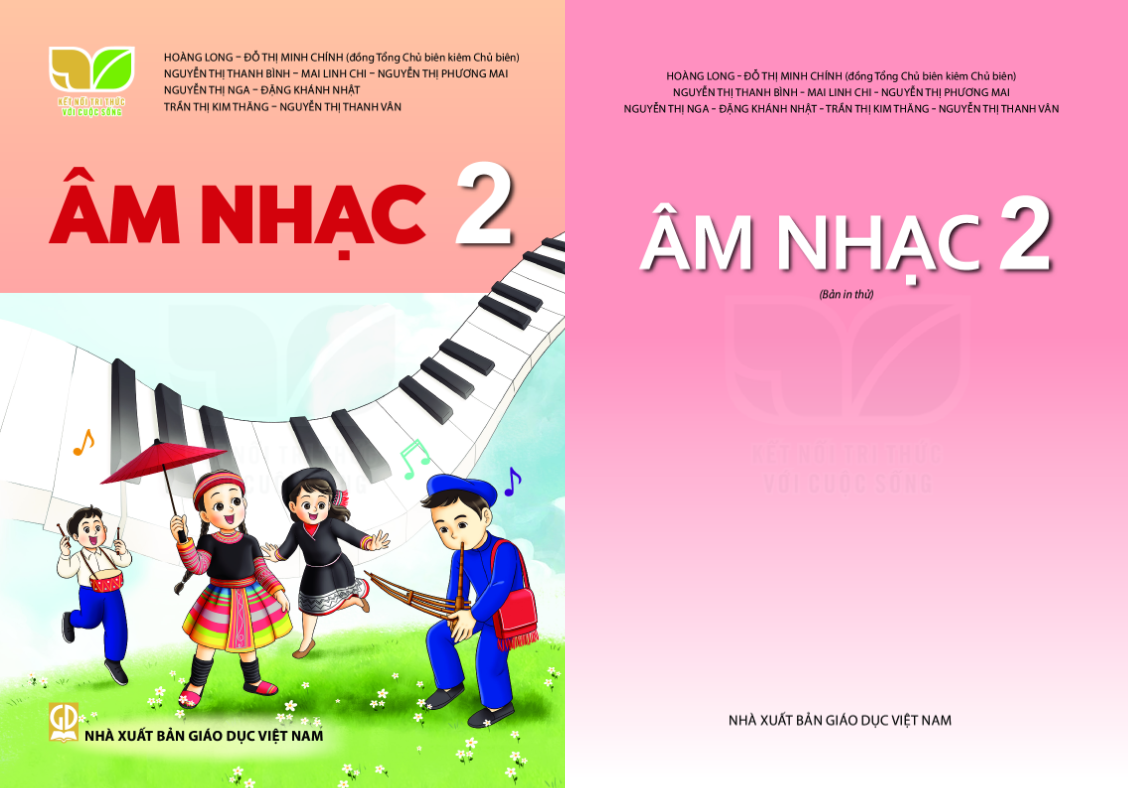 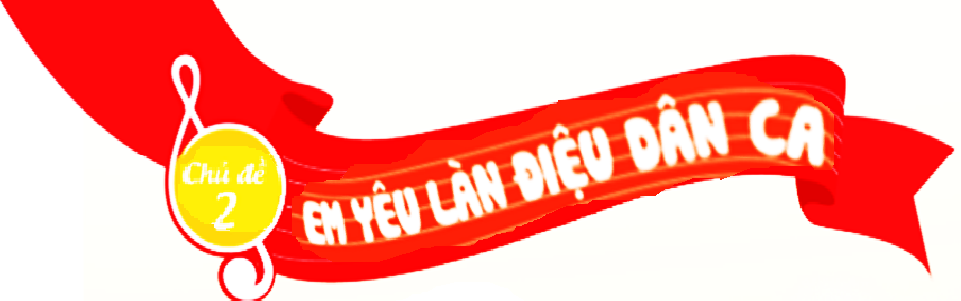 TIẾT 2
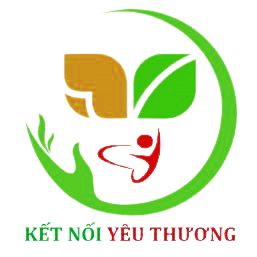 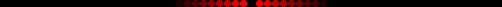 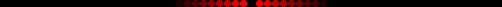 Huỳnh Long Nguyện
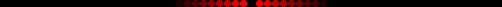 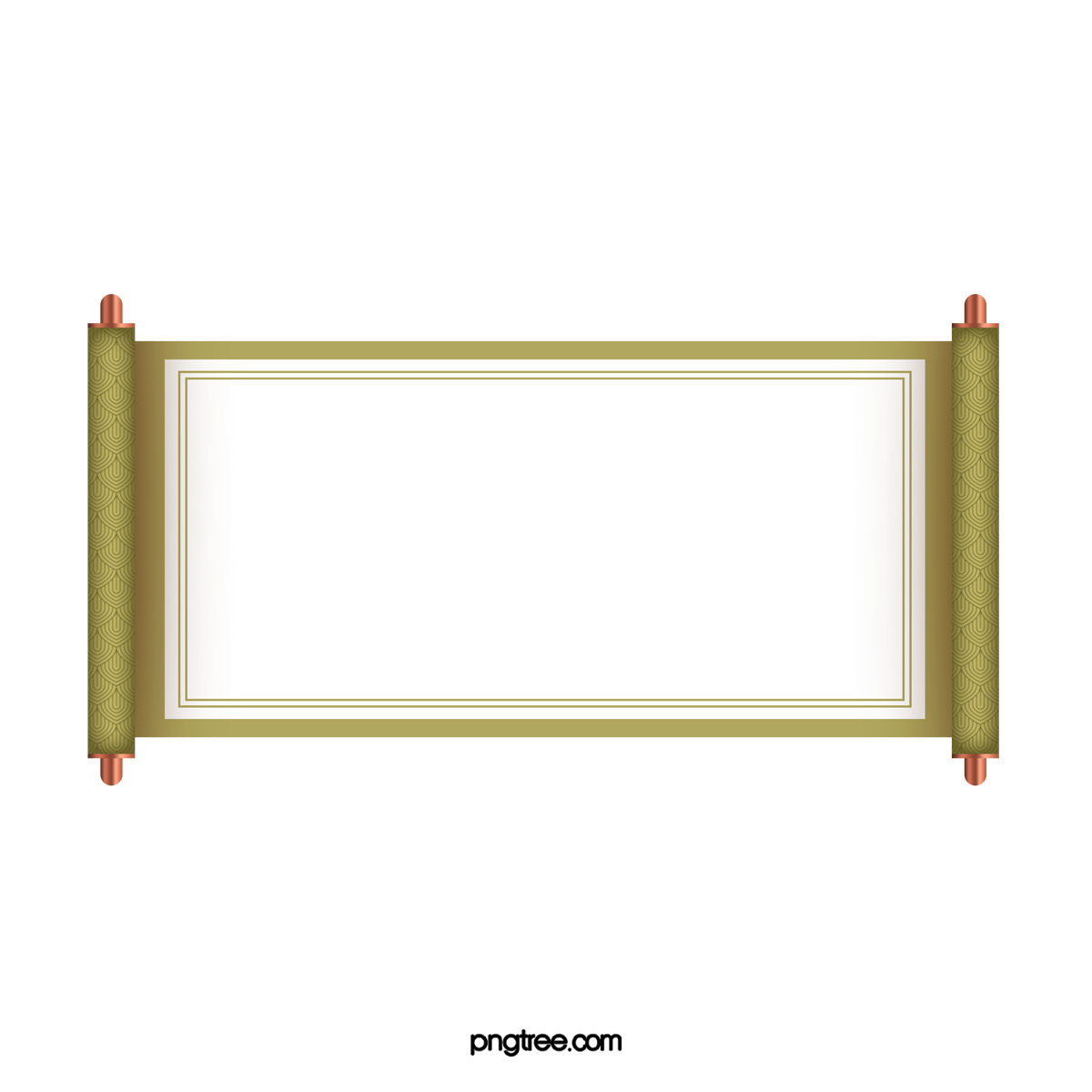 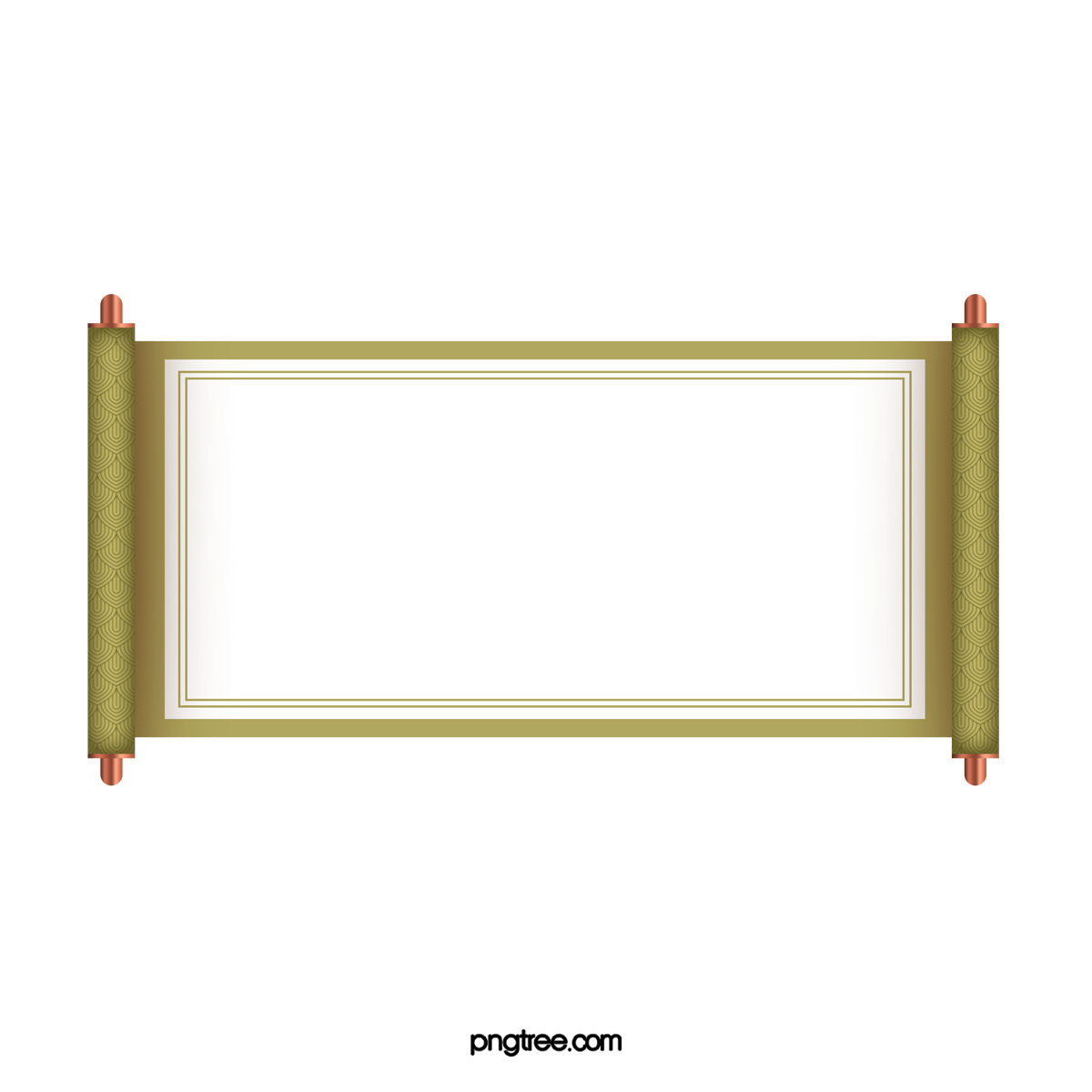 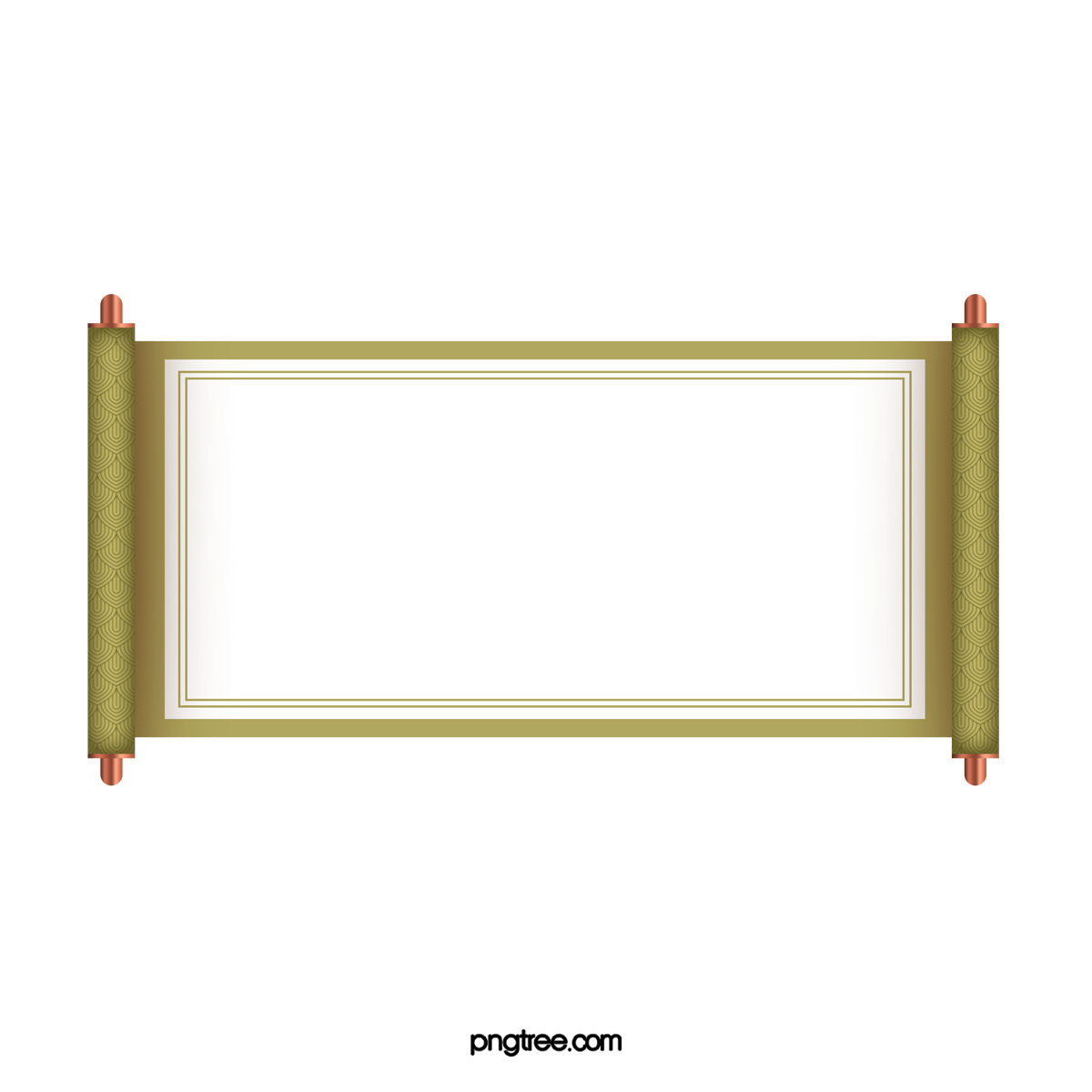 KHỞI ĐỘNG
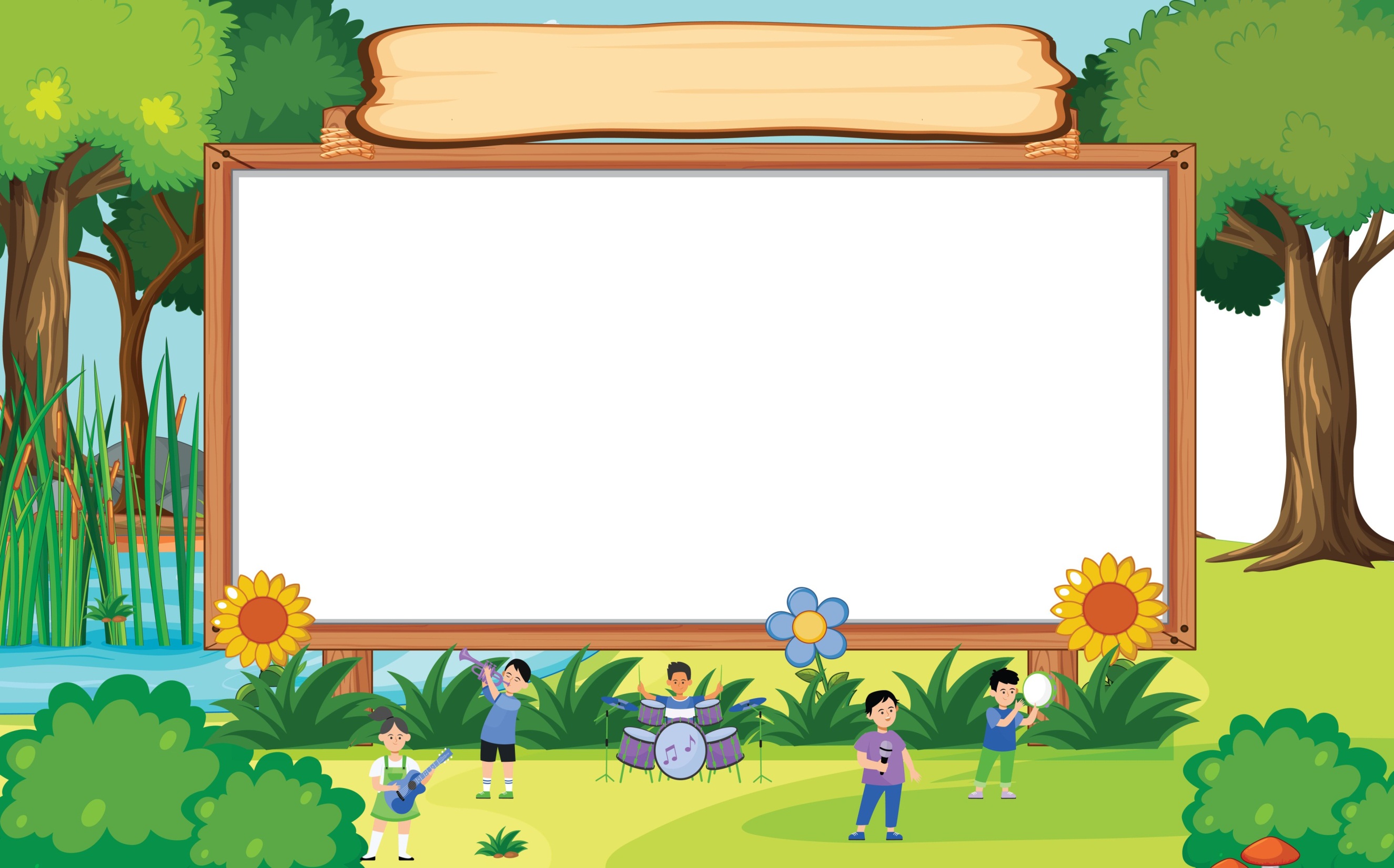 “TIẾT TẤU VUI NHỘN”
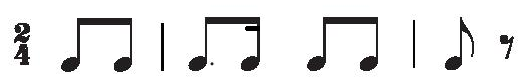 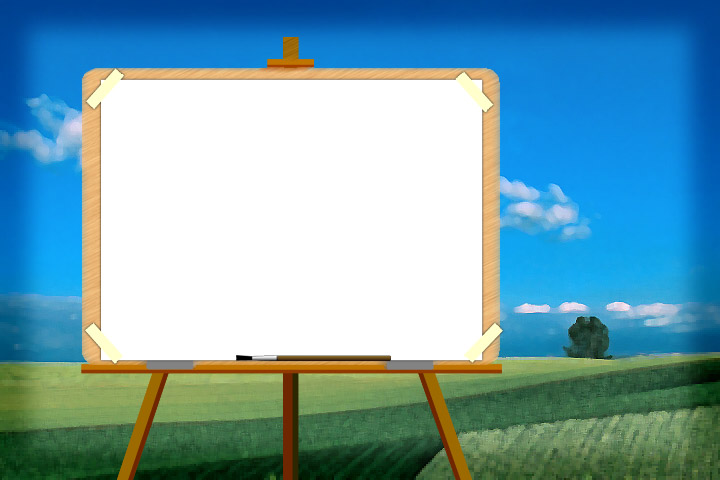 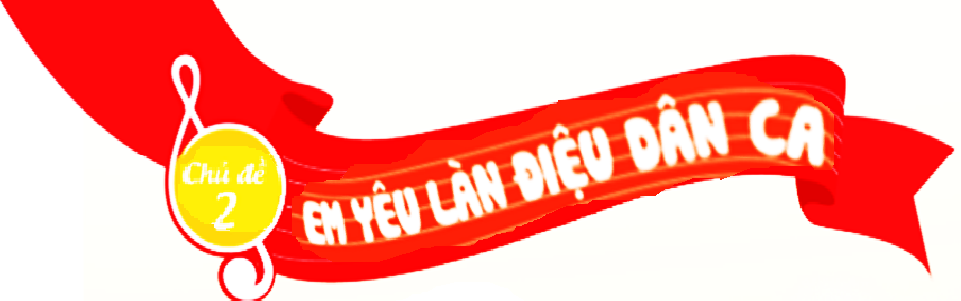 ÔN TẬP BÀI HÁT
CON CHIM CHÍCH CHÒE
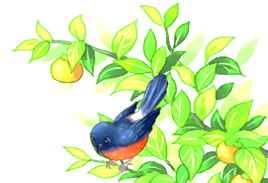 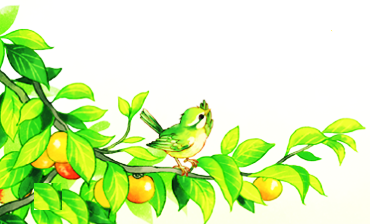 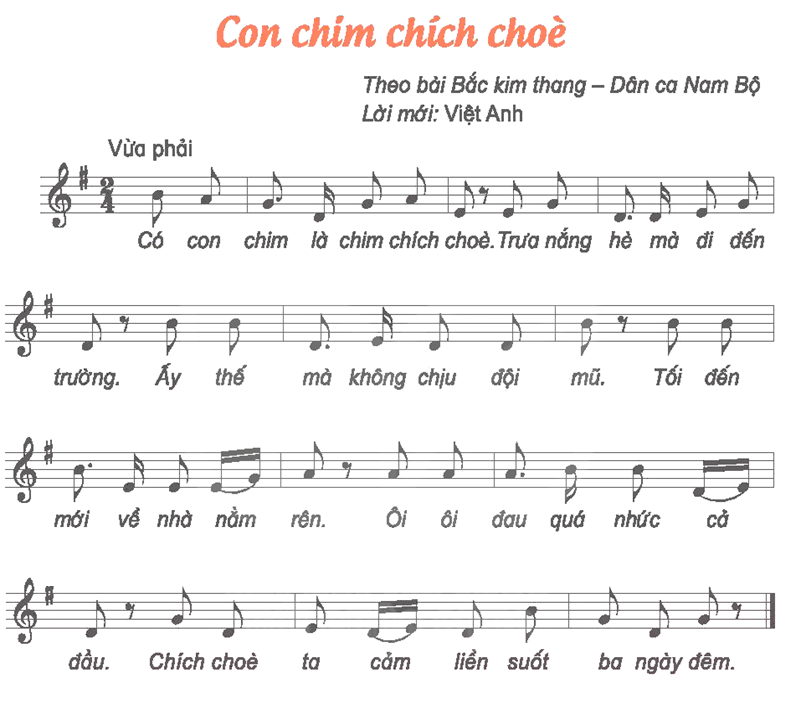 NGHE HÁT MẪU
NGHE GIAI ĐIỆU
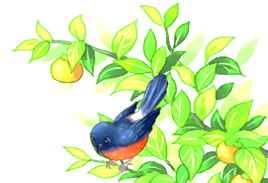 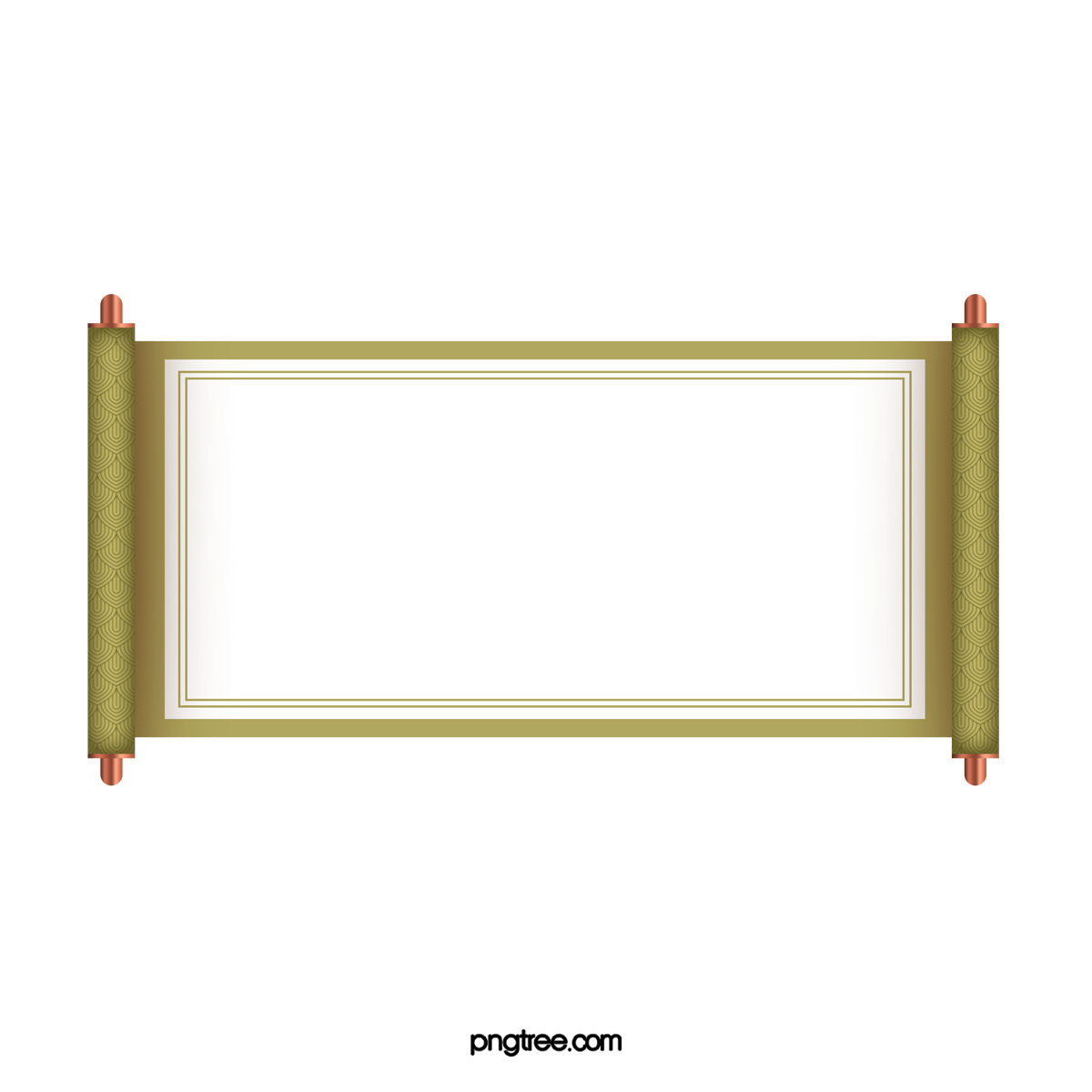 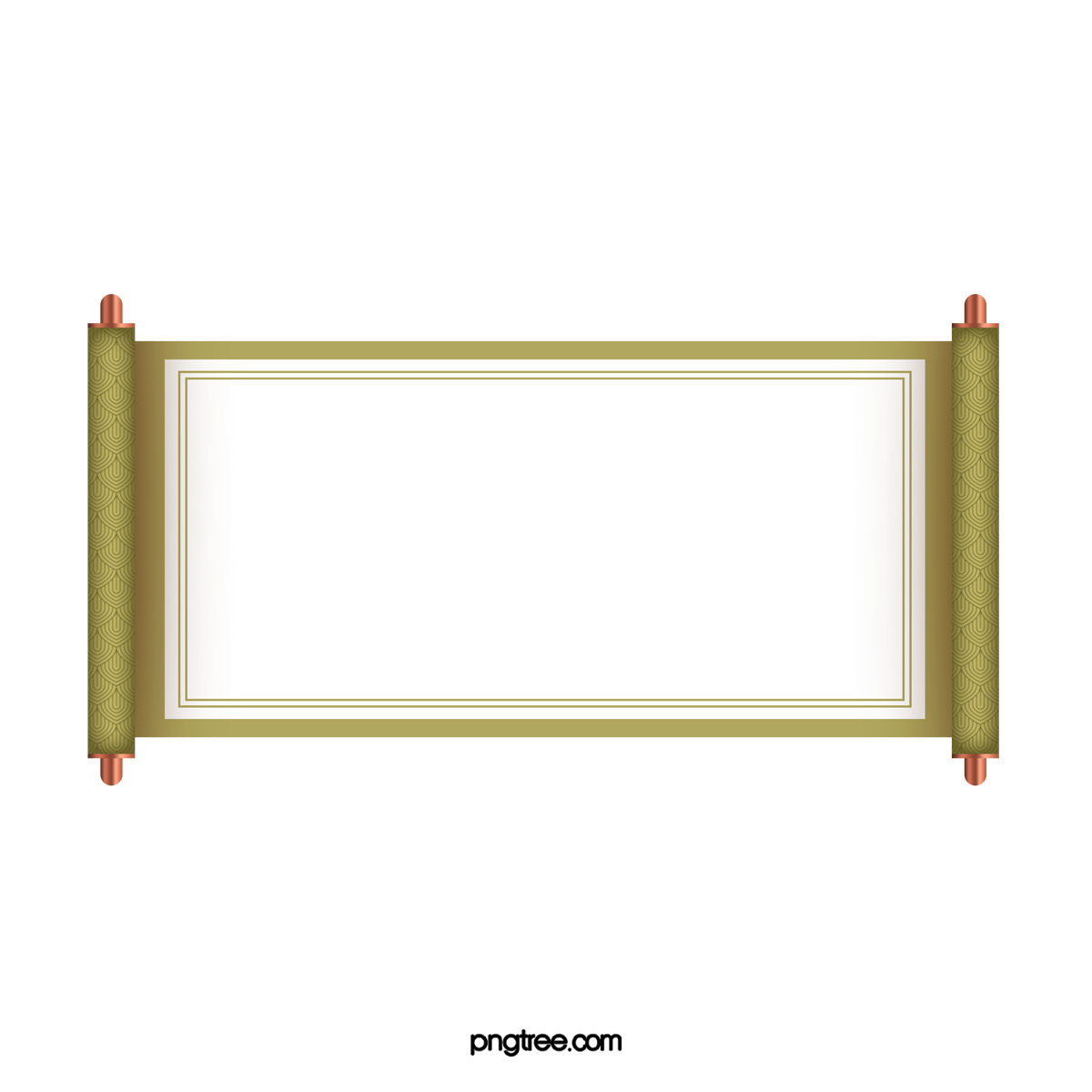 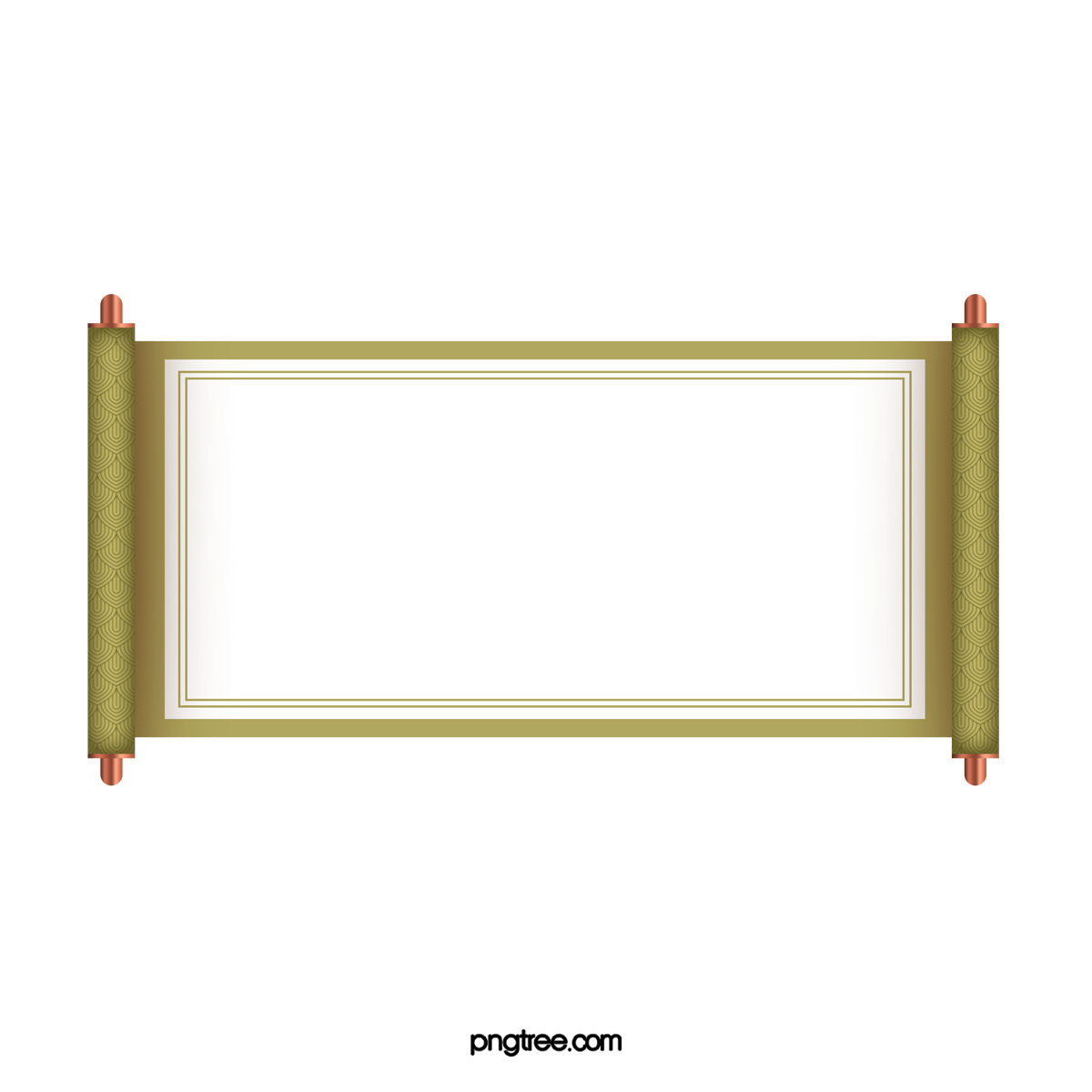 CON CHIM CHÍCH CHÒE
Theo bài Bắc kim thang Dân ca Nam Bộ
Lời mới: Việt Anh
HÁT THEO NHẠC ĐỆM
KẾT HỢP GÕ ĐỆM THEO NHỊP
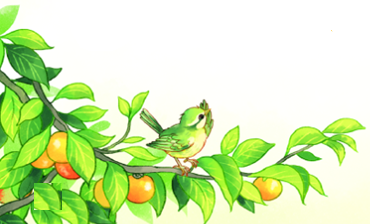 NHẠC ĐỆM
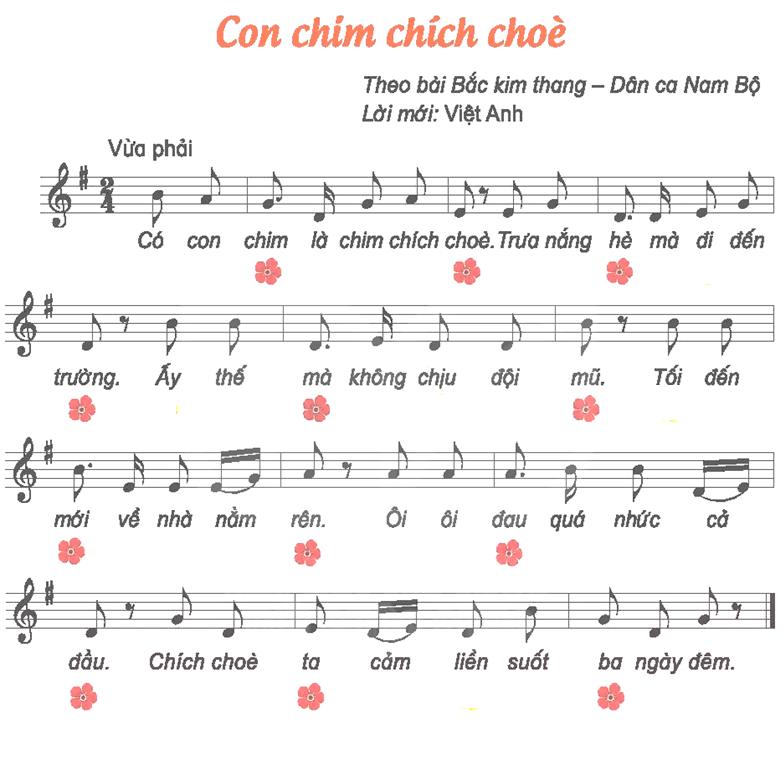 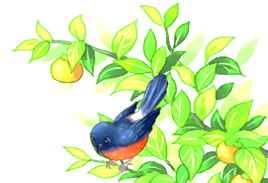 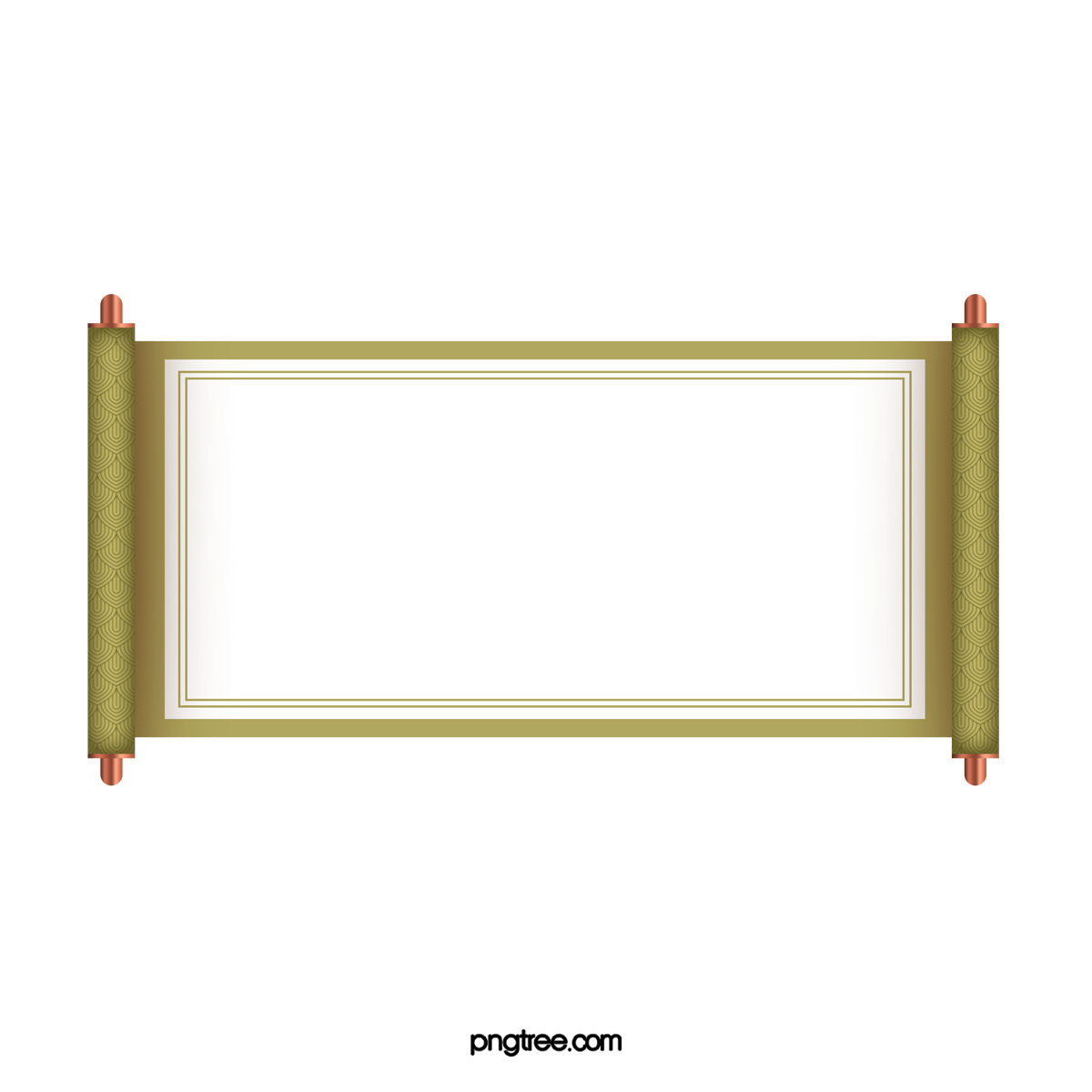 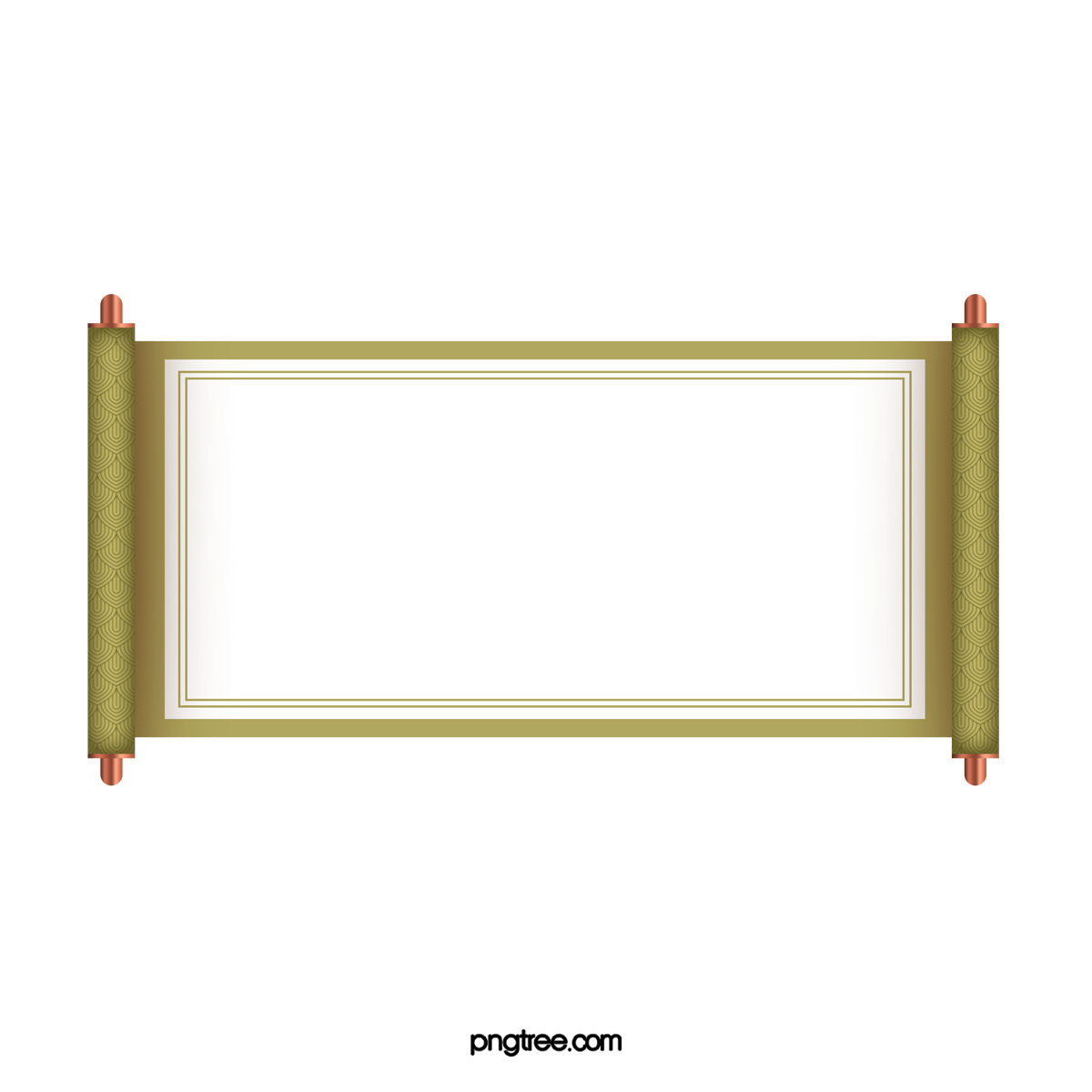 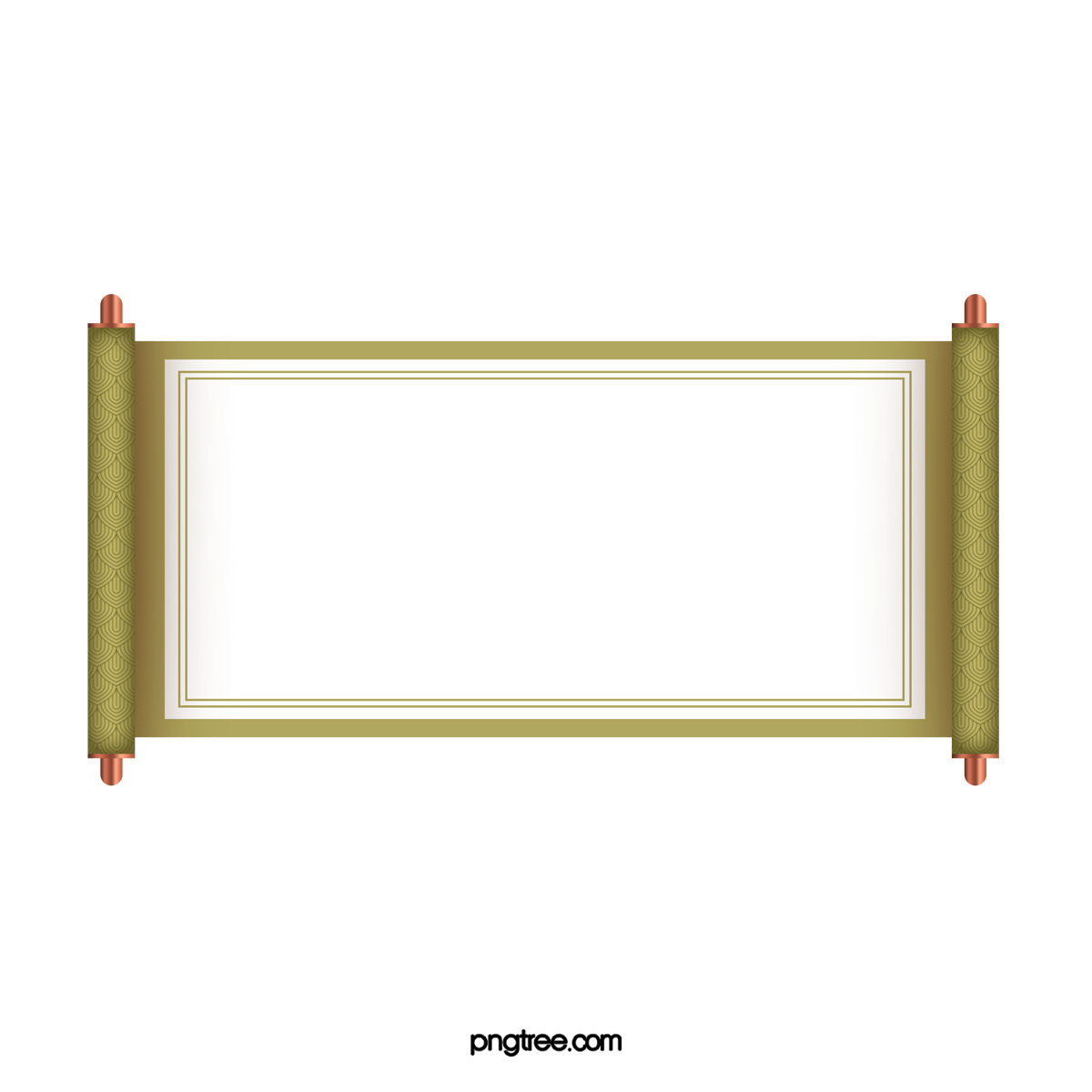 CON CHIM CHÍCH CHÒE
Theo bài Bắc kim thang Dân ca Nam Bộ
Lời mới: Việt Anh
HÁT KẾT HỢP GÕ ĐỆM
THEO TIẾT TẤU LỜI CA
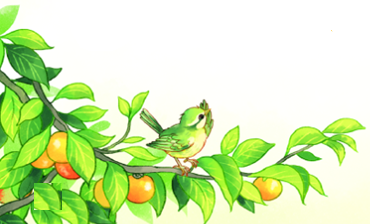 NHẠC ĐỆM
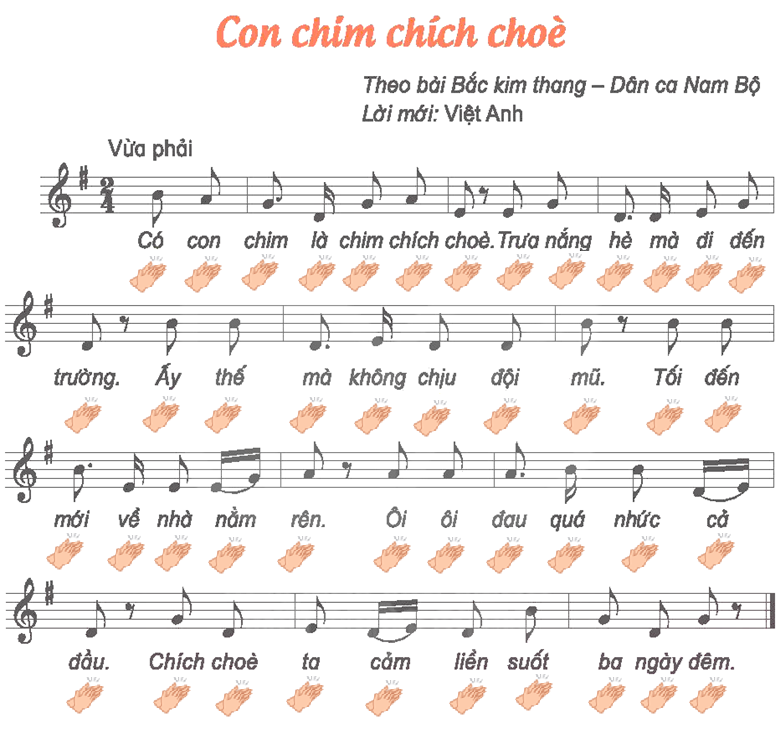 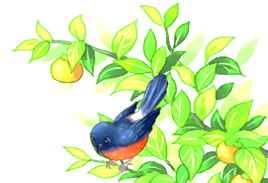 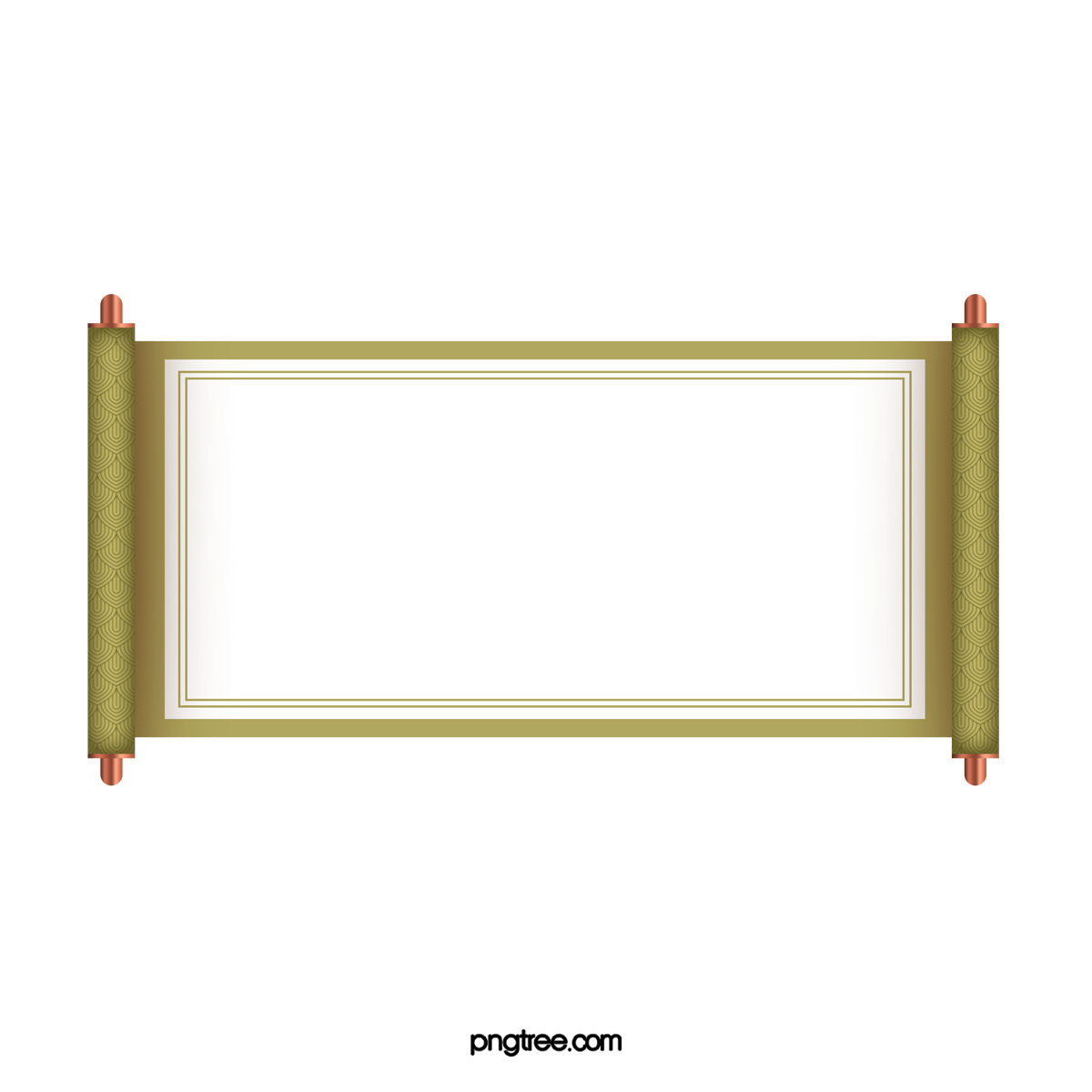 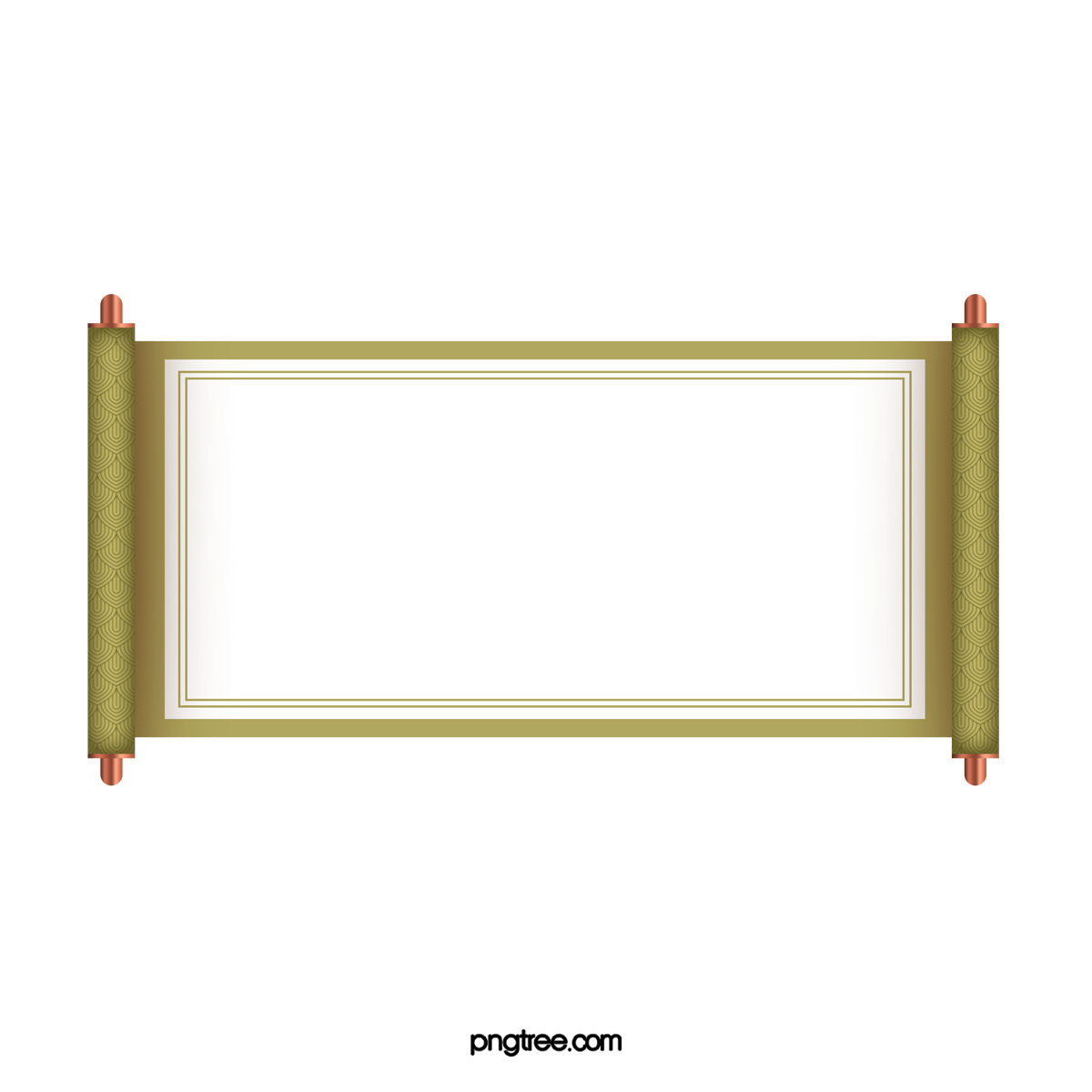 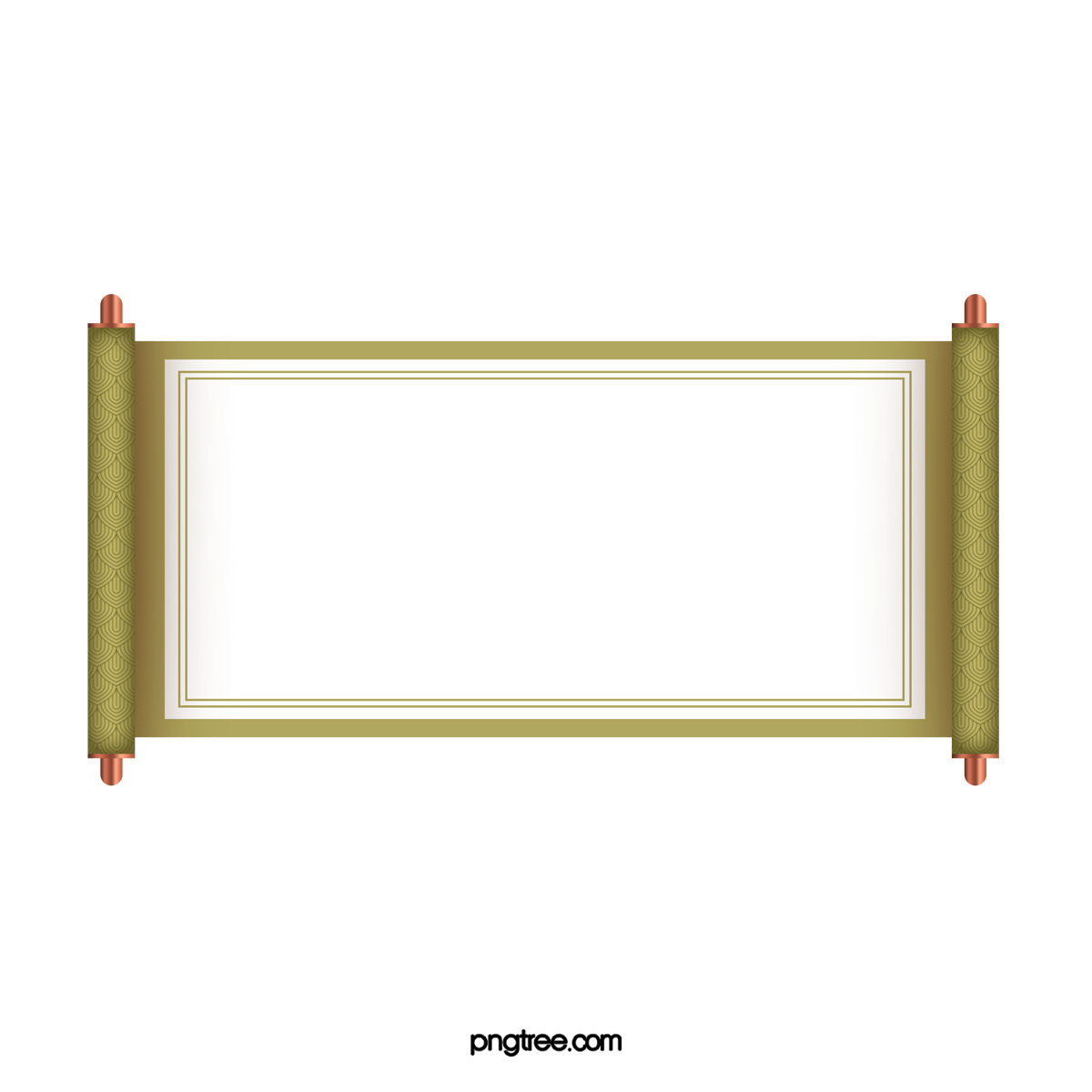 CON CHIM CHÍCH CHÒE
Theo bài Bắc kim thang Dân ca Nam Bộ
Lời mới: Việt Anh
HÁT KẾT HỢP
VẬN ĐỘNG CƠ THỂ
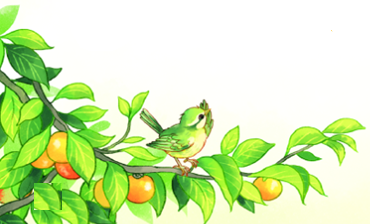 NHẠC ĐỆM
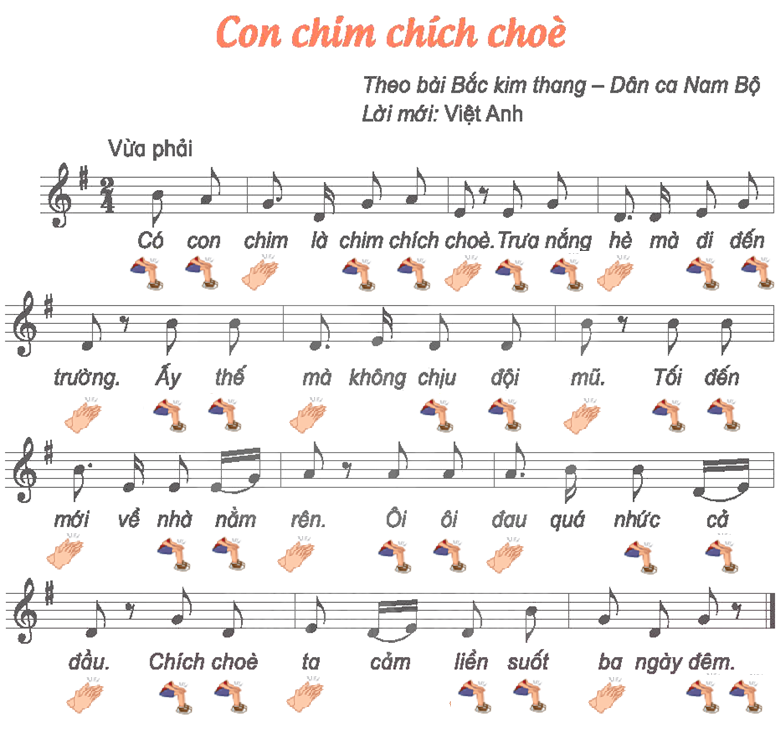 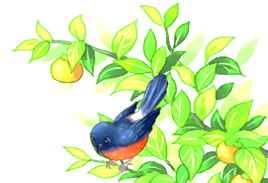 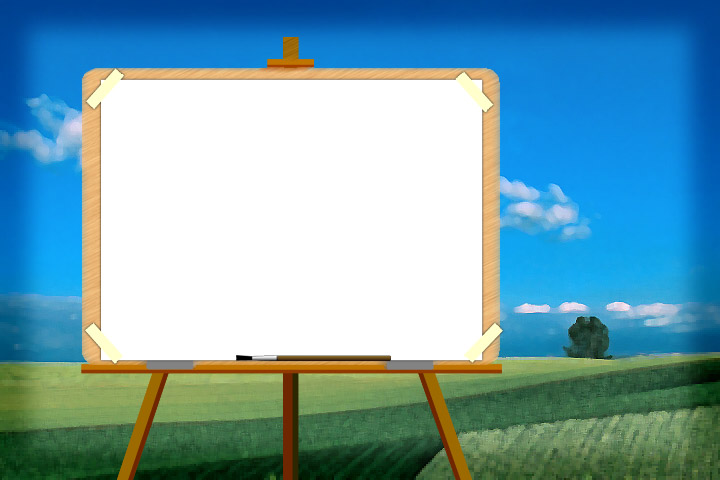 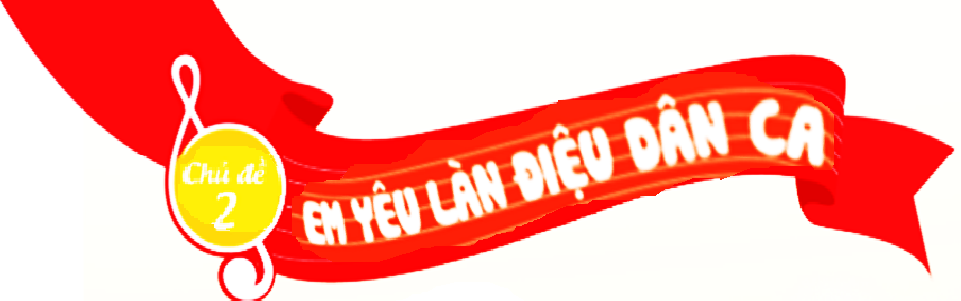 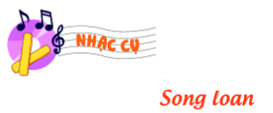 SONG LOAN
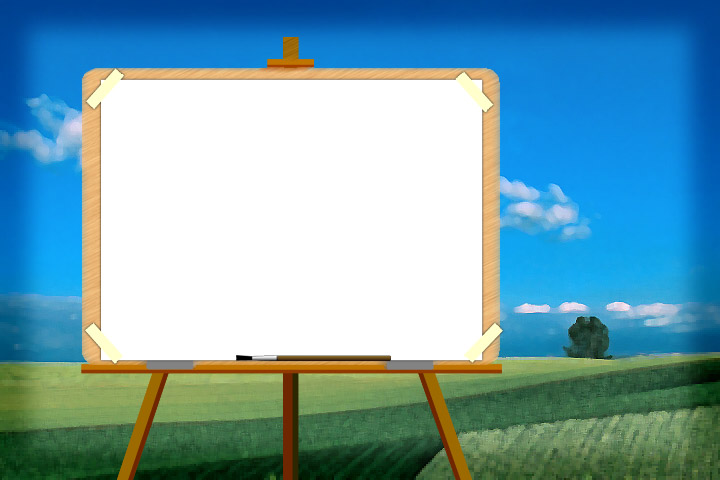 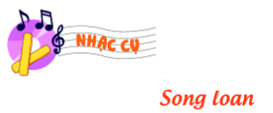 SONG LOAN
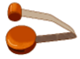 Song loan là nhạc cụ gõ của Việt Nam, được làm bằng gỗ, hình tròn dẹt.
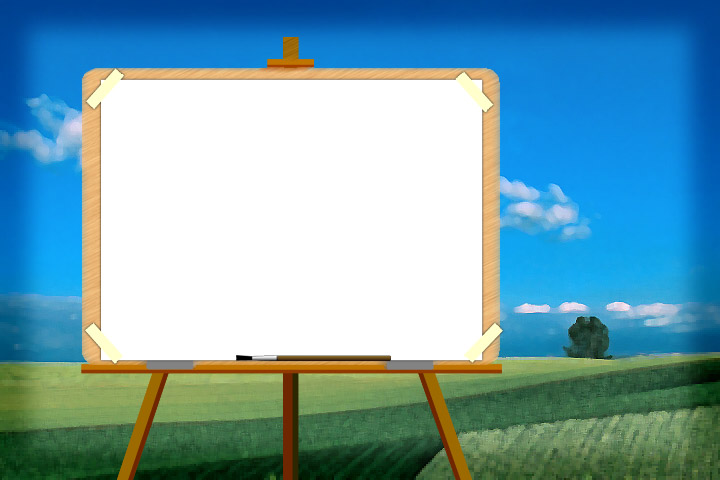 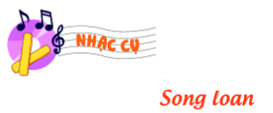 SONG LOAN
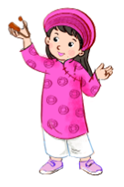 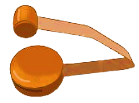 Khi chơi, người ta dùng tay tác động vào cần gõ, tạo ra âm thanh đanh gọn, vang xa.
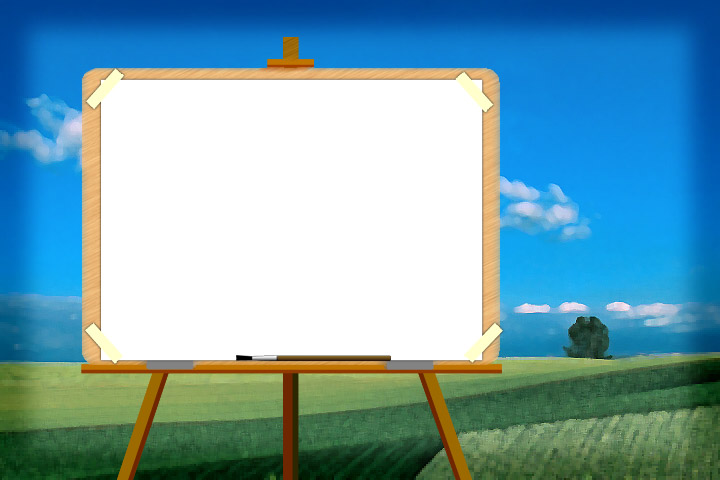 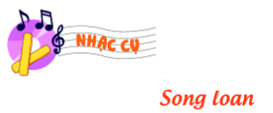 Gõ theo hình tiết tấu
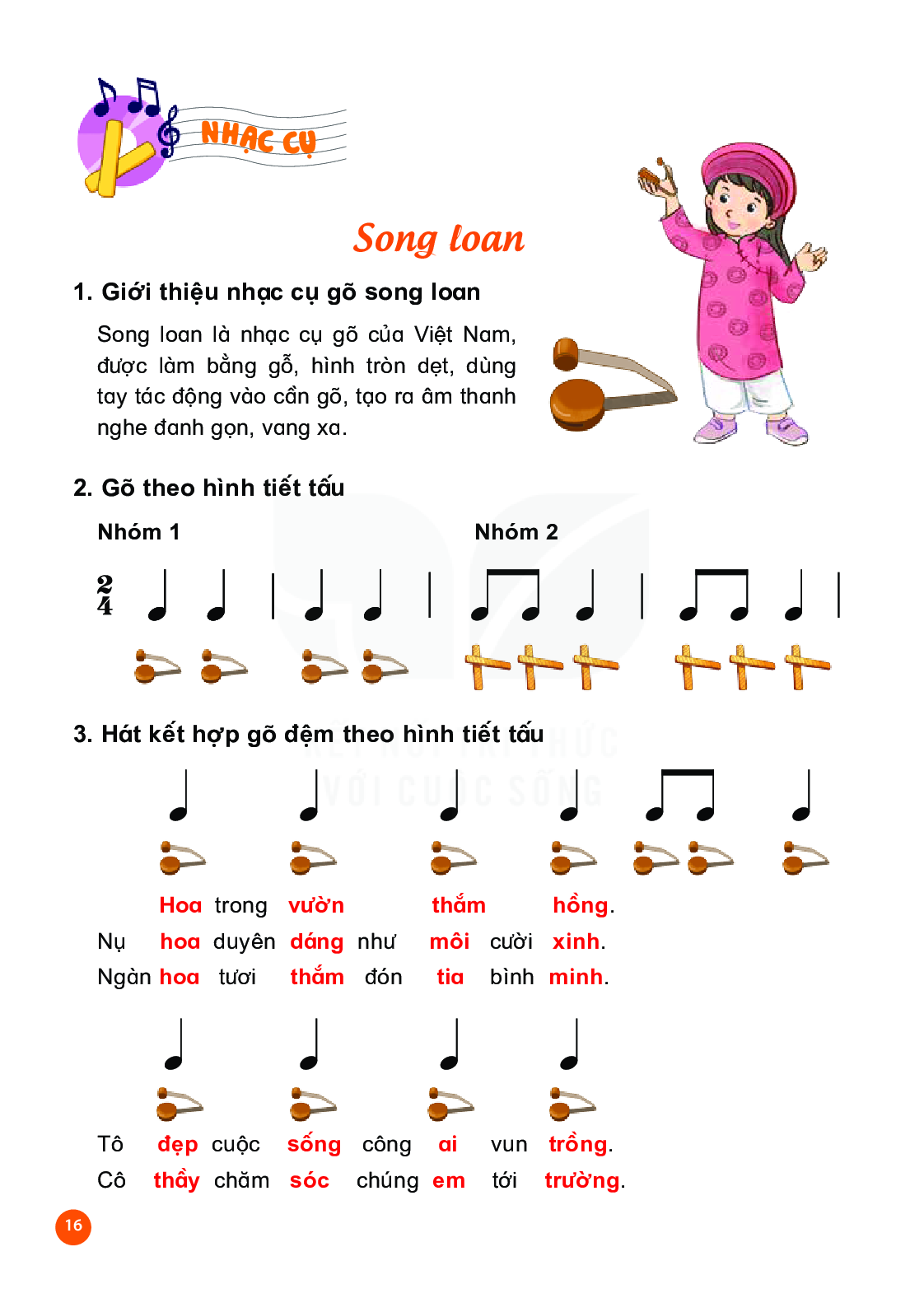 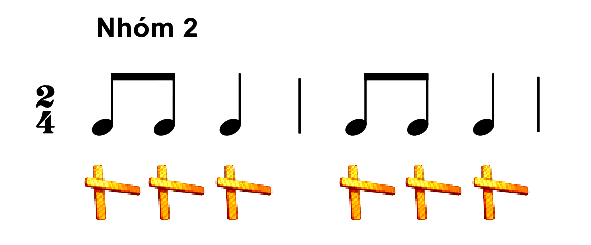 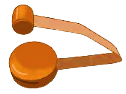 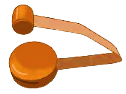 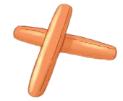 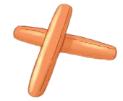 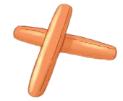 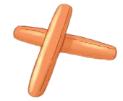 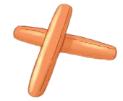 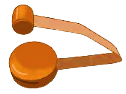 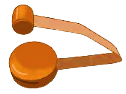 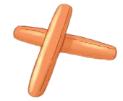 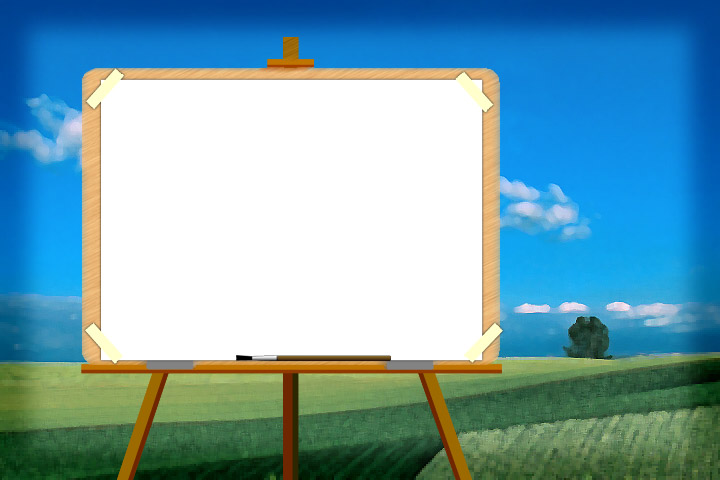 NHẠC ĐỆM
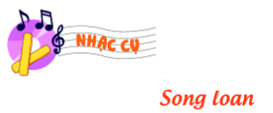 Hát kết hợp gõ đệm theo hình tiết tấu
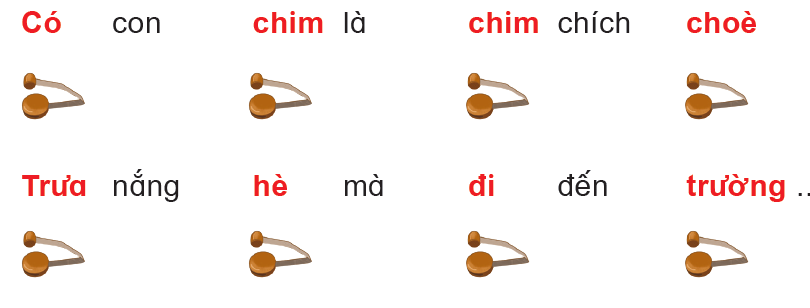 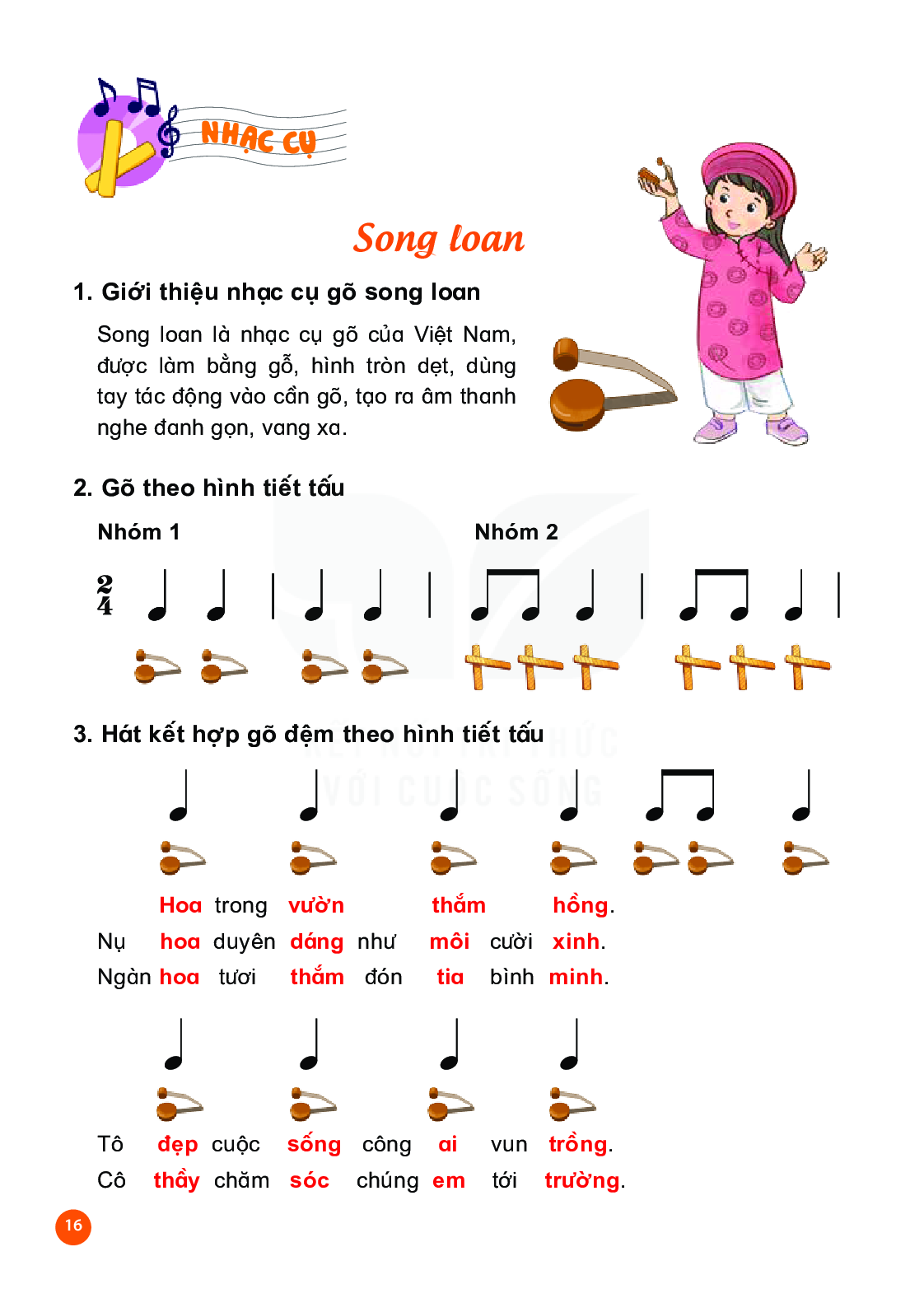 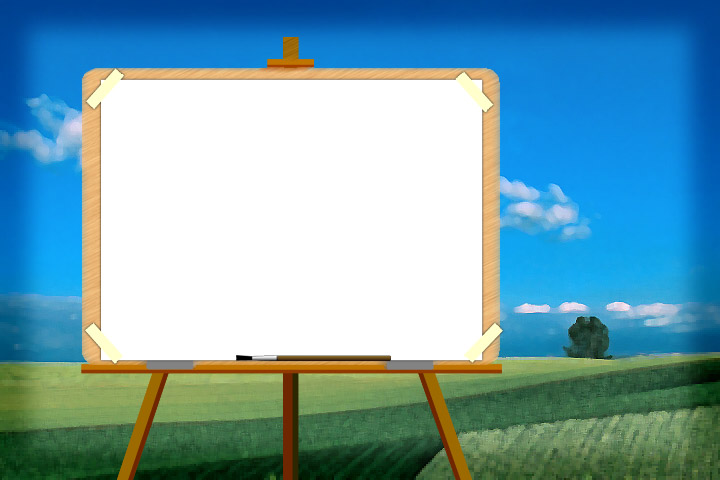 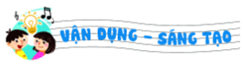 Gõ nhạc cụ theo hình tiết tấu
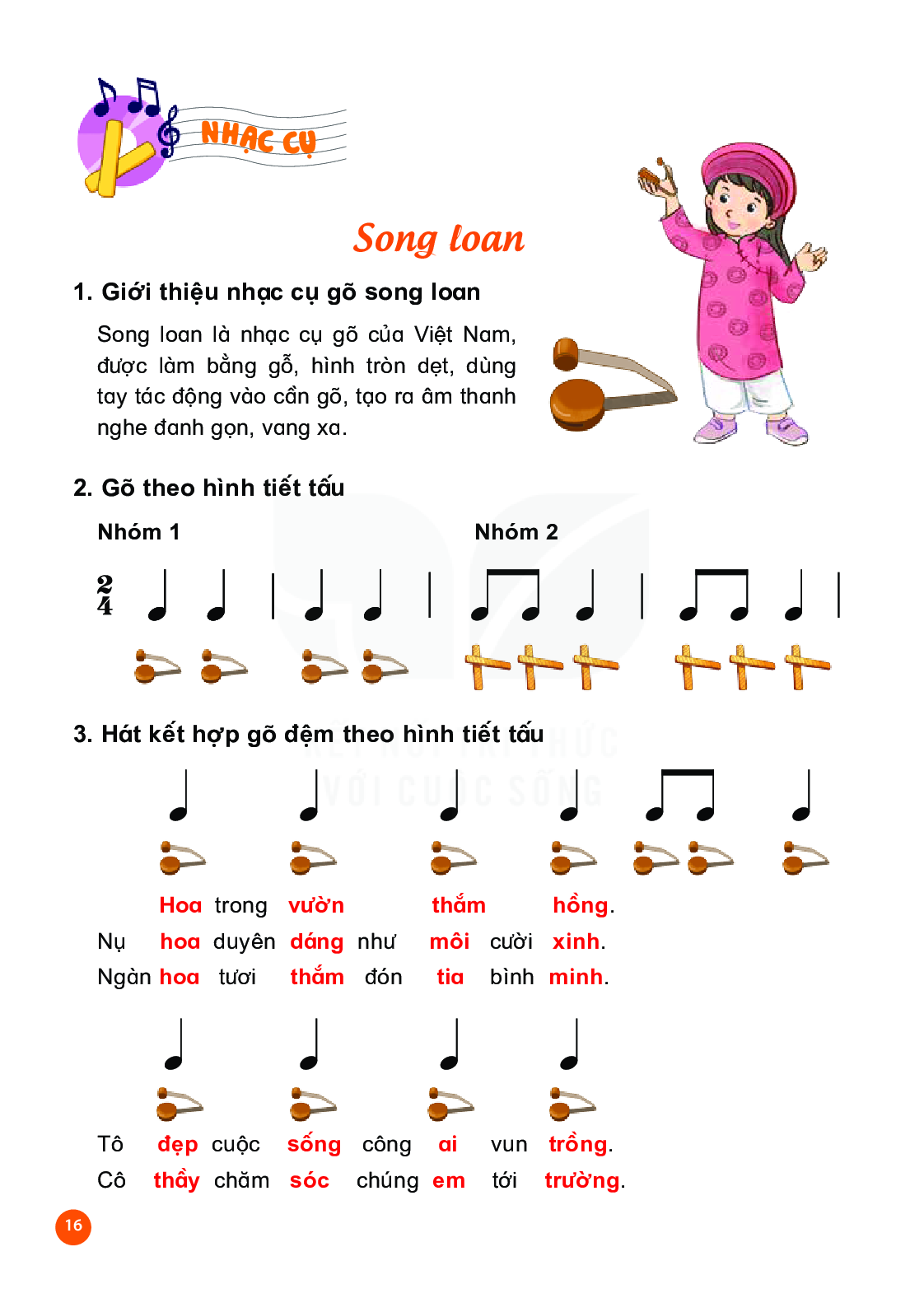 NHẠC ĐỆM
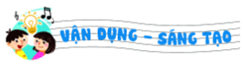 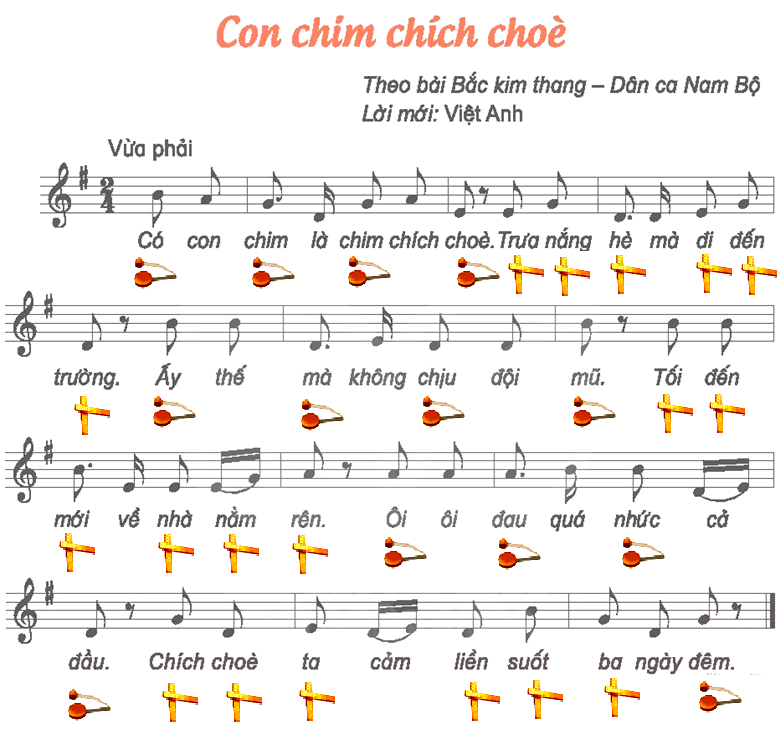 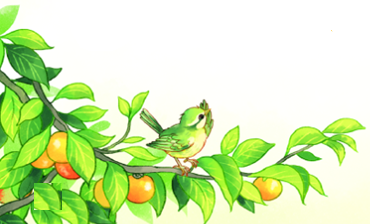 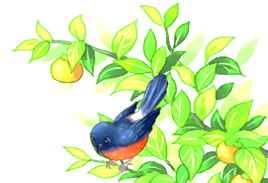 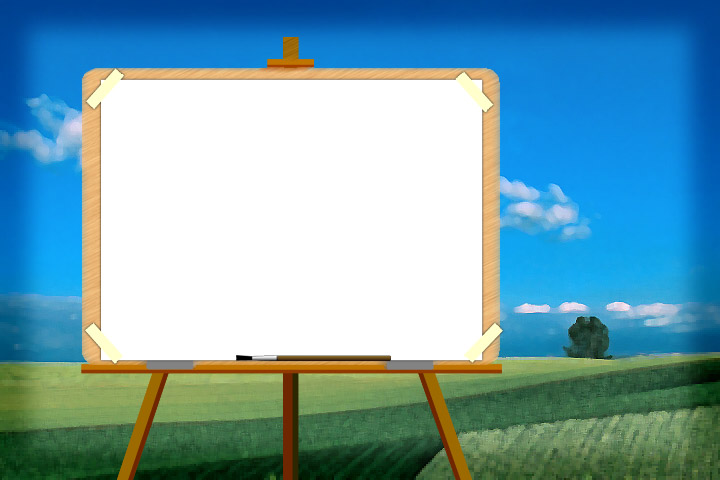 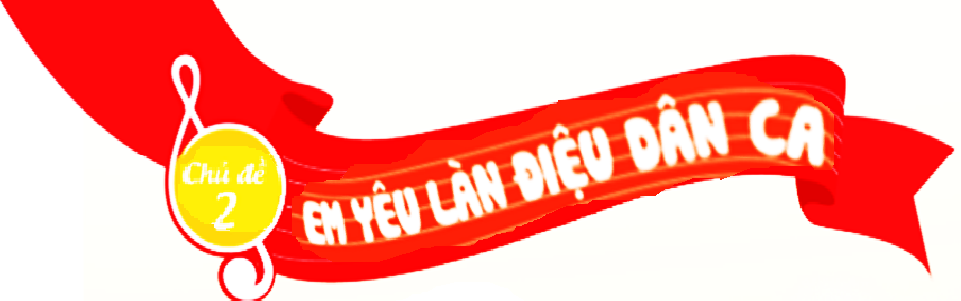 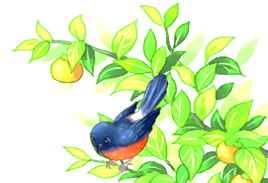 ÔN TẬP BÀI HÁT
CON CHIM CHÍCH CHÒE
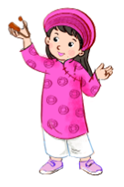 NHẠC CỤ
SONG LOAN
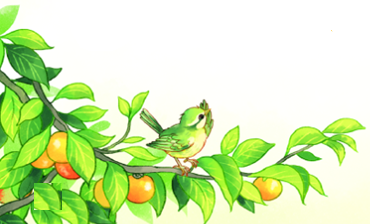